Engage Teens through Hybrid College Fairs
Joe Holder & Brian Pappas
School Liaison Officers
Stuttgart, Germany
Stuttgart College Fair 2014
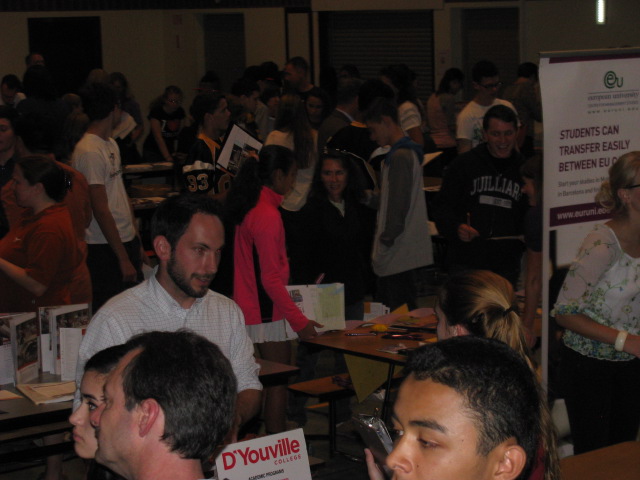 7 Virtual Colleges

12 Organizations

67 Colleges/Universities represented

92 Students logged onto collegeweeklive.com

563 participants
Connecting Kids with Colleges
Benefits of Hybrid Fair

Partnering with Staff, School, Students

Leveraging Community Resources

Promoting the Hybrid Fair
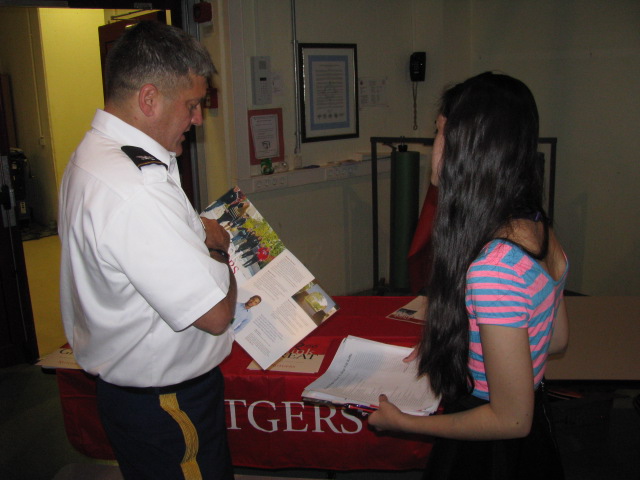 Benefits
Connecting students and colleges

Targeting specific schools
 
Building relationships
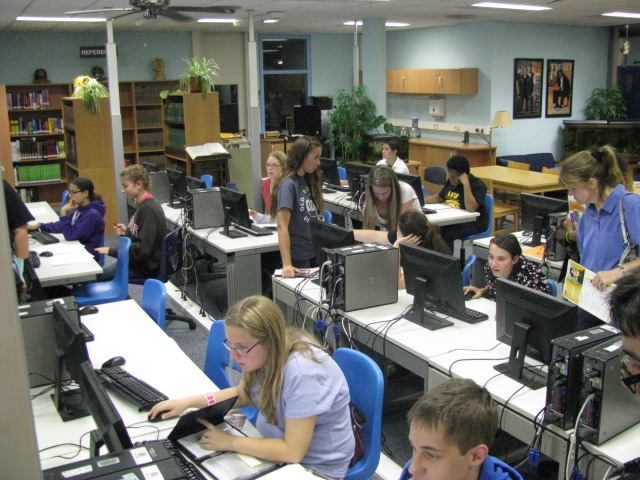 Partnering
Understanding relationships

Engaging key players

Facilitating communication flow

Meeting and exceeding expectations
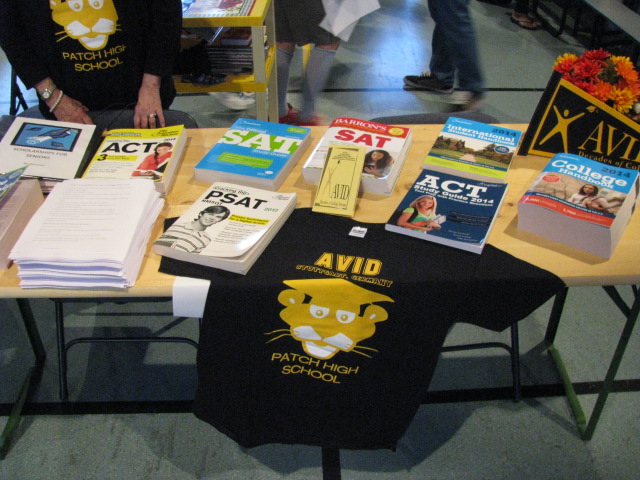 Community Resources
Engaging community

Strengthening relationships

Empowering students
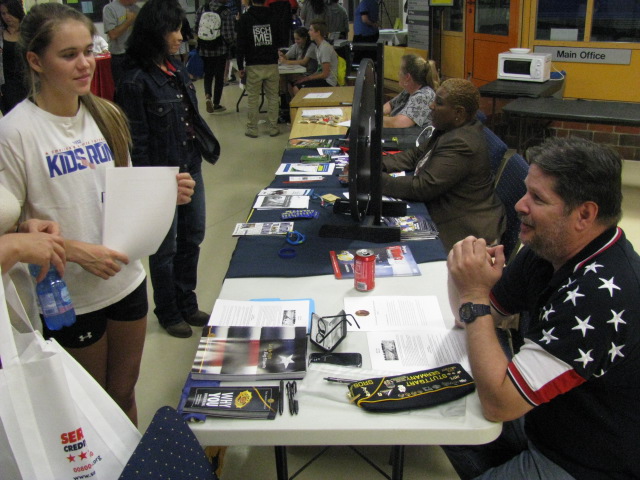 Promotion
Targeting your audiences

Managing your resources
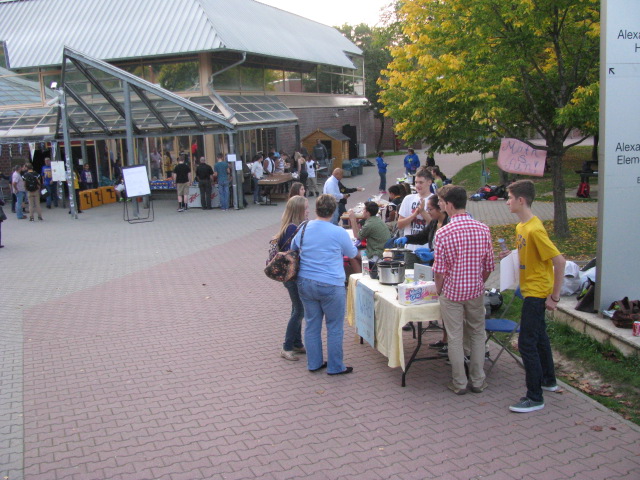 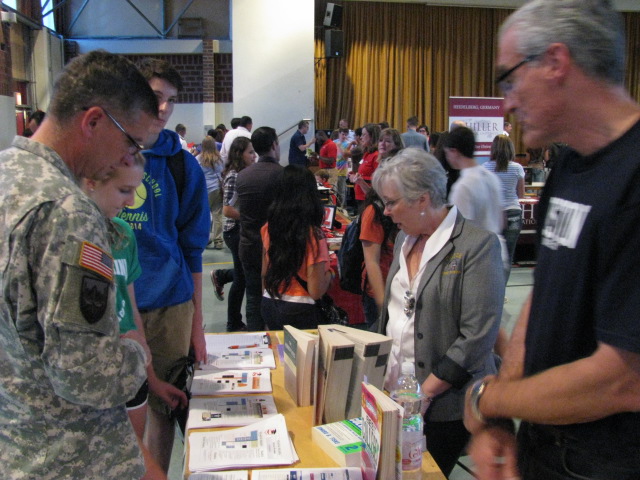 QUESTIONS?